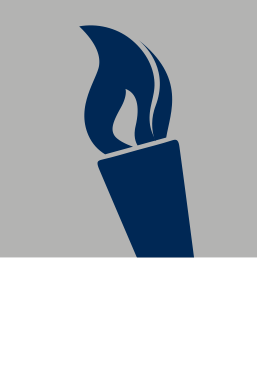 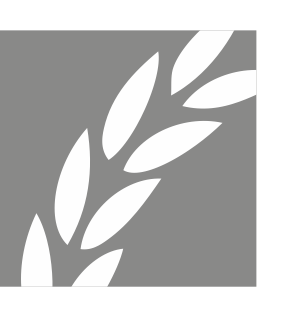 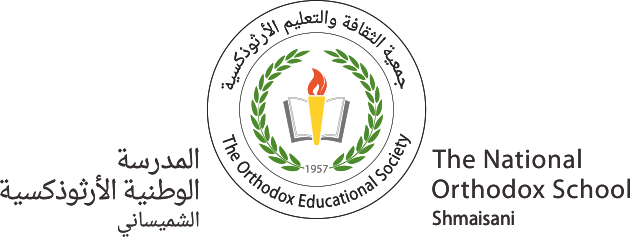 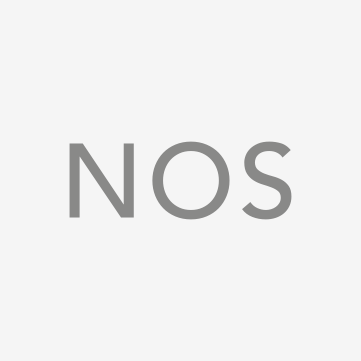 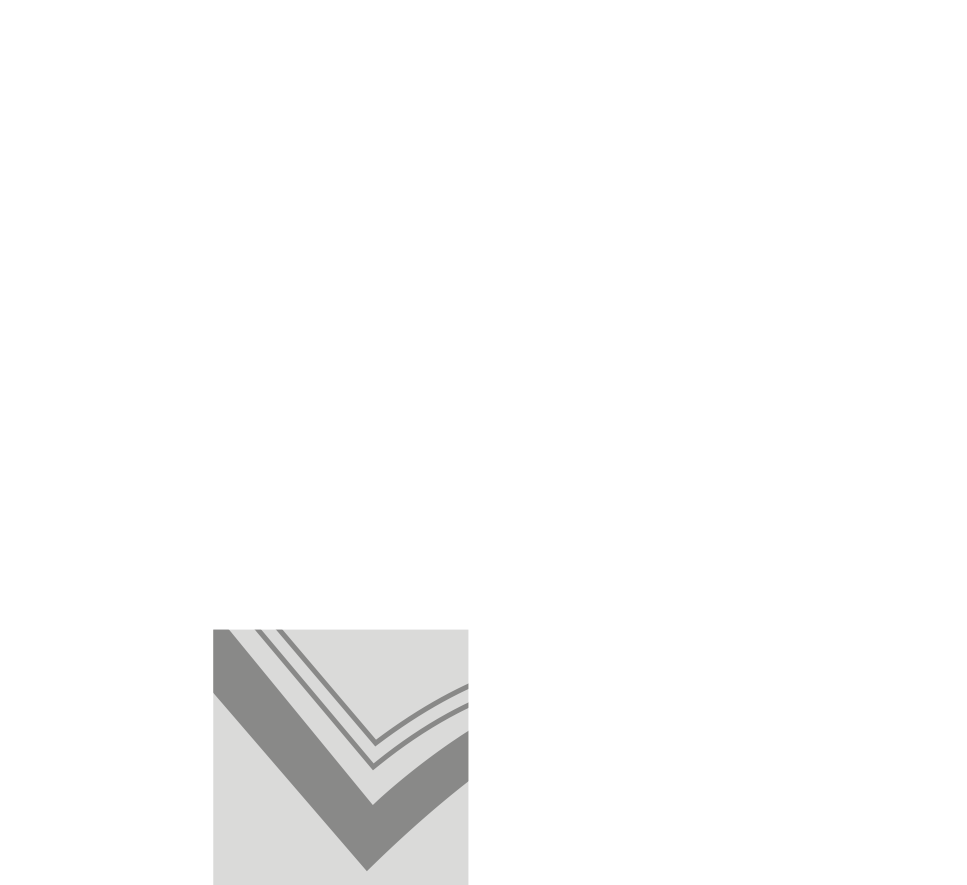 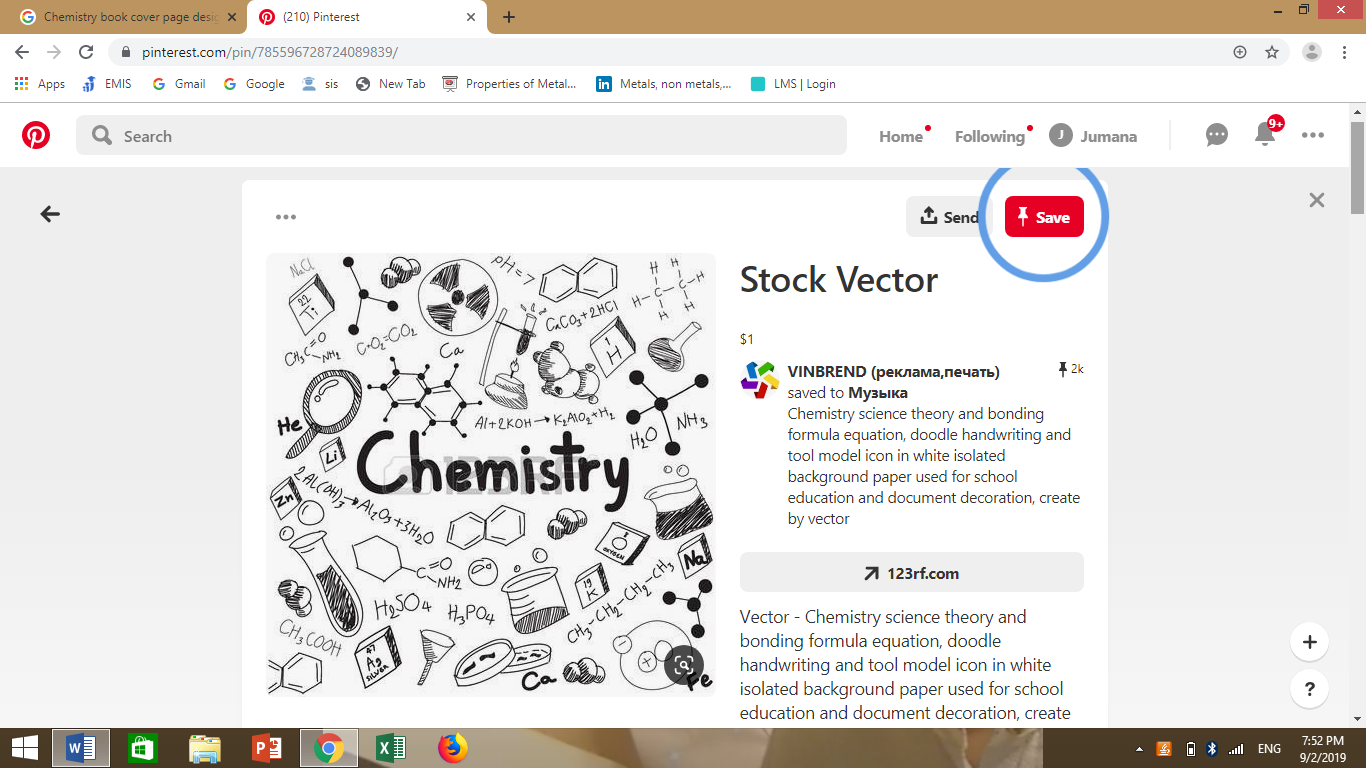 Lesson: Dot and cross diagrams
Scholastic Year: 2023-2024
Grade: 8CS
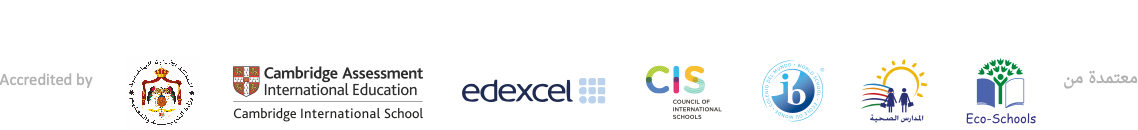 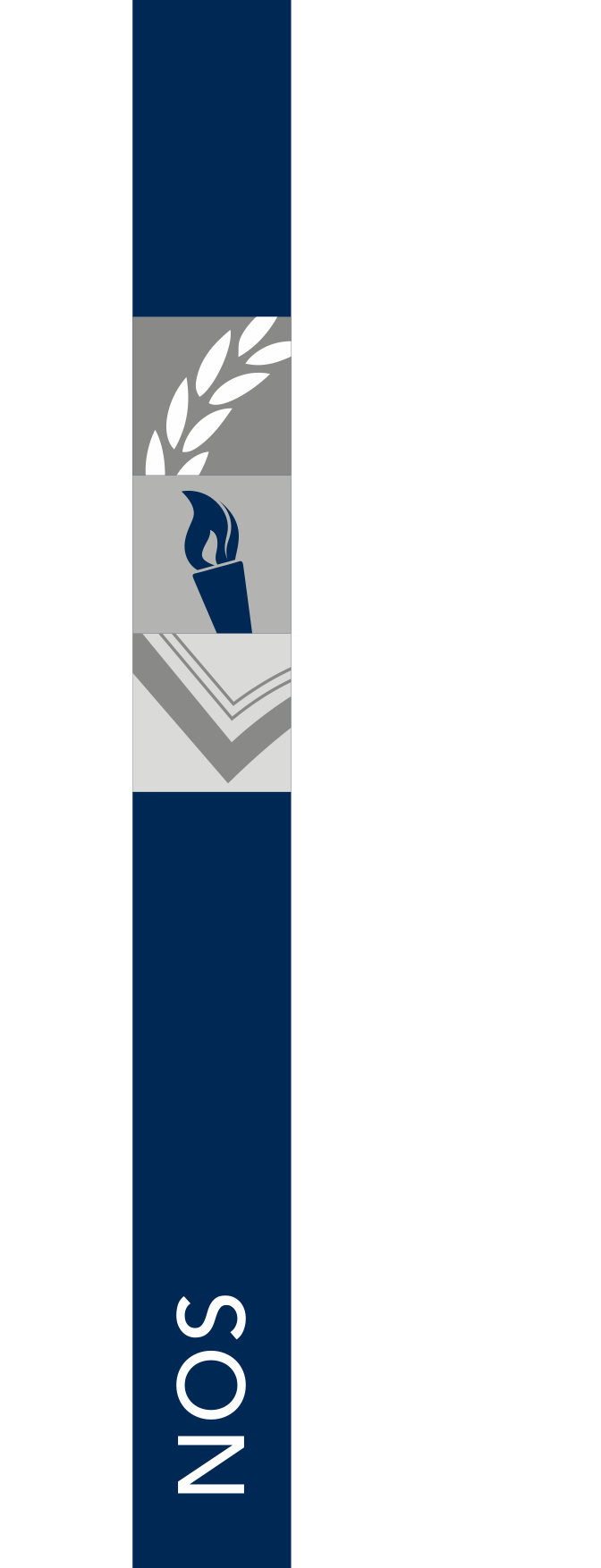 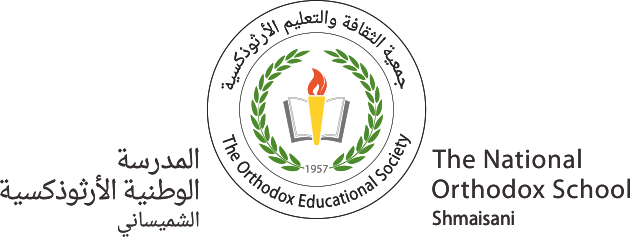 Ionic compounds
Tips & Tricks
Lorem ipsum dolor sitaselo amet, consectetur.
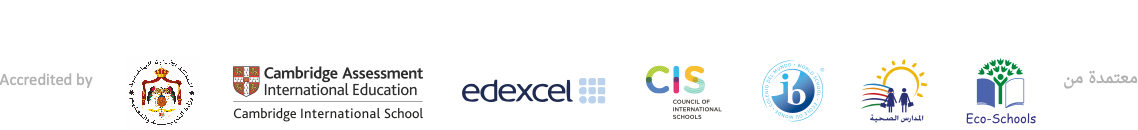 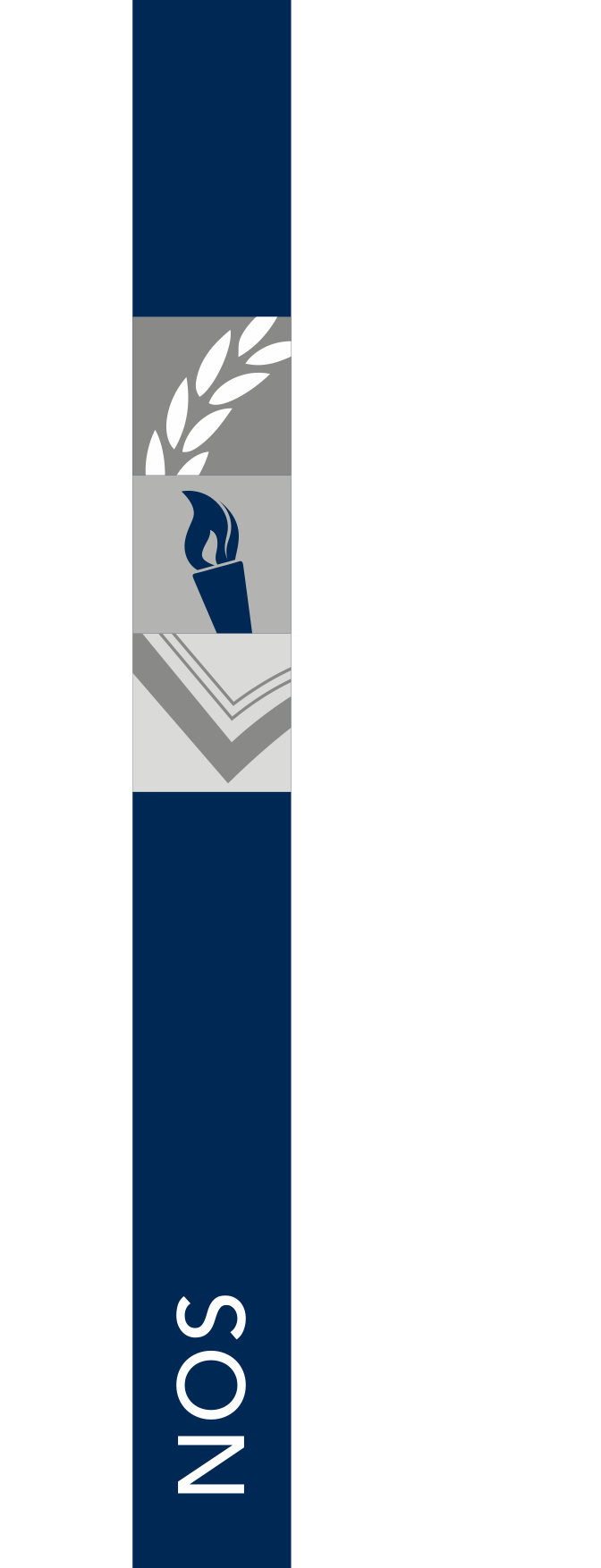 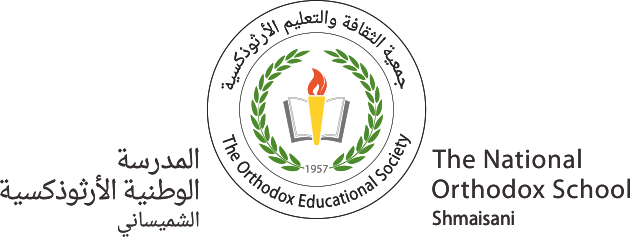 When a metal and a non-metal react, the metal atom loses electrons to become a positively charged ion and the non-metal atom gains electrons to become a negatively charged ion. 
An ionic bond is the strong electrostatic force of attraction between the metal ion and the non-metal ion due to their opposite charges.
Did you know …? The group number on the periodic table tells you how many electrons there are in the outer shell of the atom. You can use this to work out the charge of the ion.
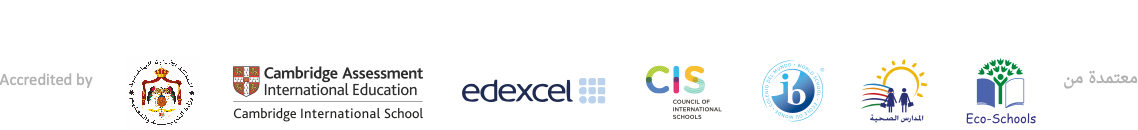 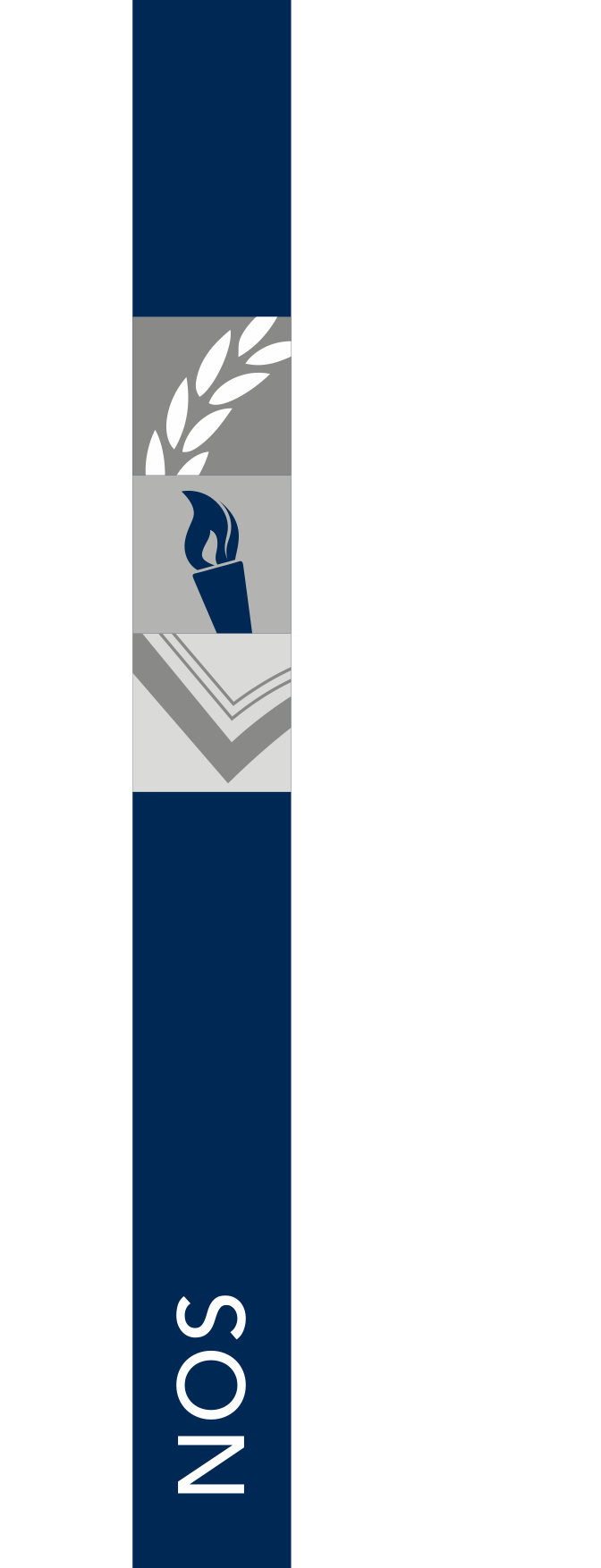 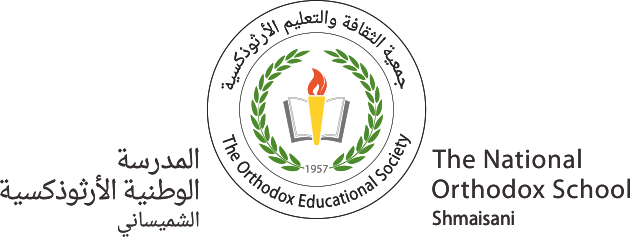 Draw a dot and cross diagram
Example 1: magnesium oxide
Draw the electron configuration diagrams for each atom in the compound.
Look at the number of electrons on the outer shell of each atom. Magnesium has two, oxygen has six. Swap the crosses for dots in one of your diagrams. 
Magnesium loses two electrons and oxygen gains two electrons. This leaves an Mg2+ ion and an O2- ion.
Draw a square bracket around each ion. Magnesium now has an empty third shell so there is no need to draw a third shell.
Add the charge outside the brackets at the top right corner. Write the size of the charge first, followed by the plus or minus.
Tips & Tricks
Lorem ipsum dolor sitaselo amet, consectetur.
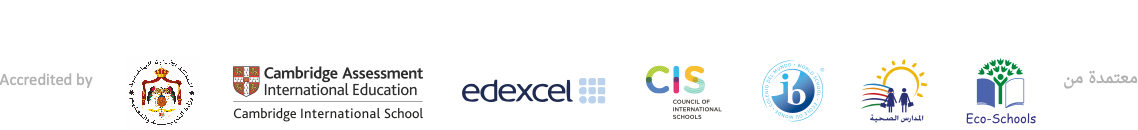 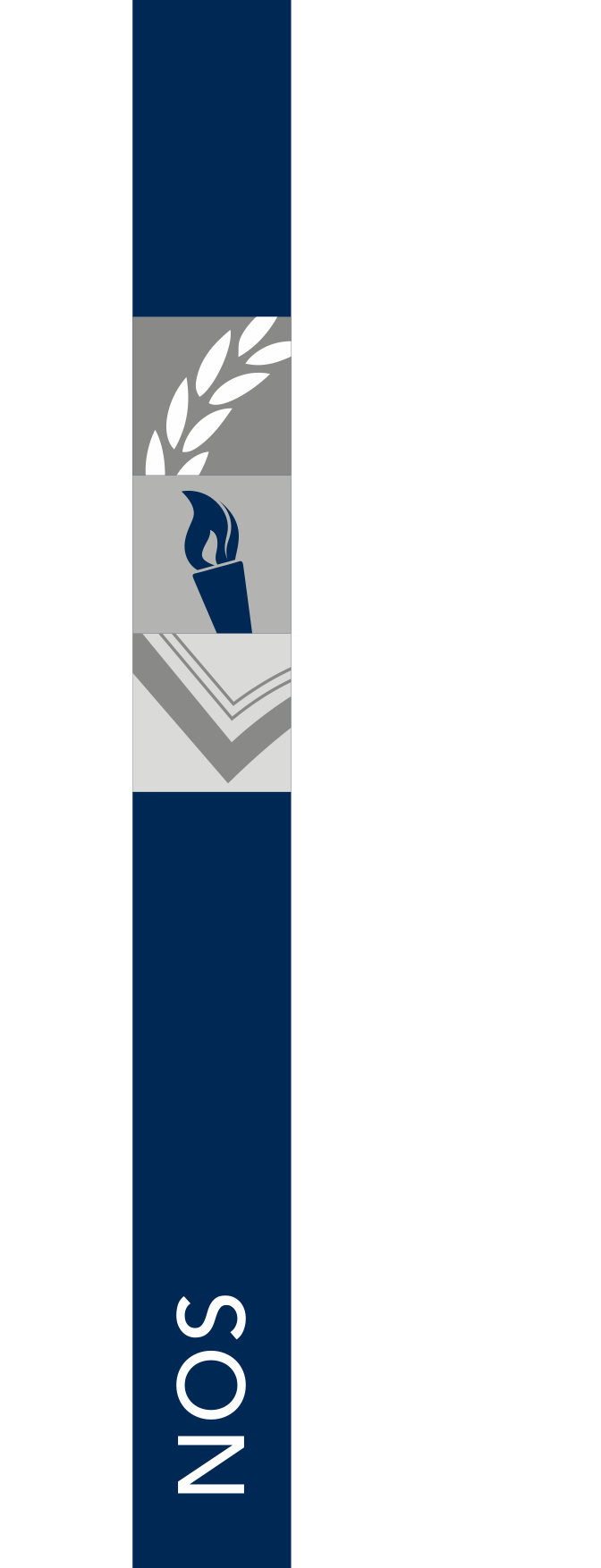 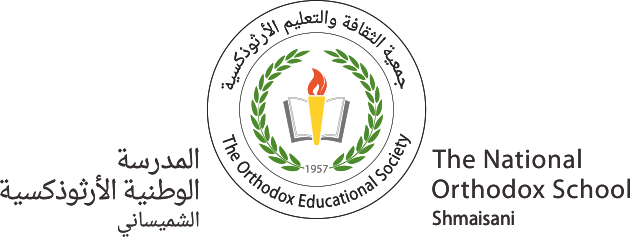 Example 2: Aluminium oxide
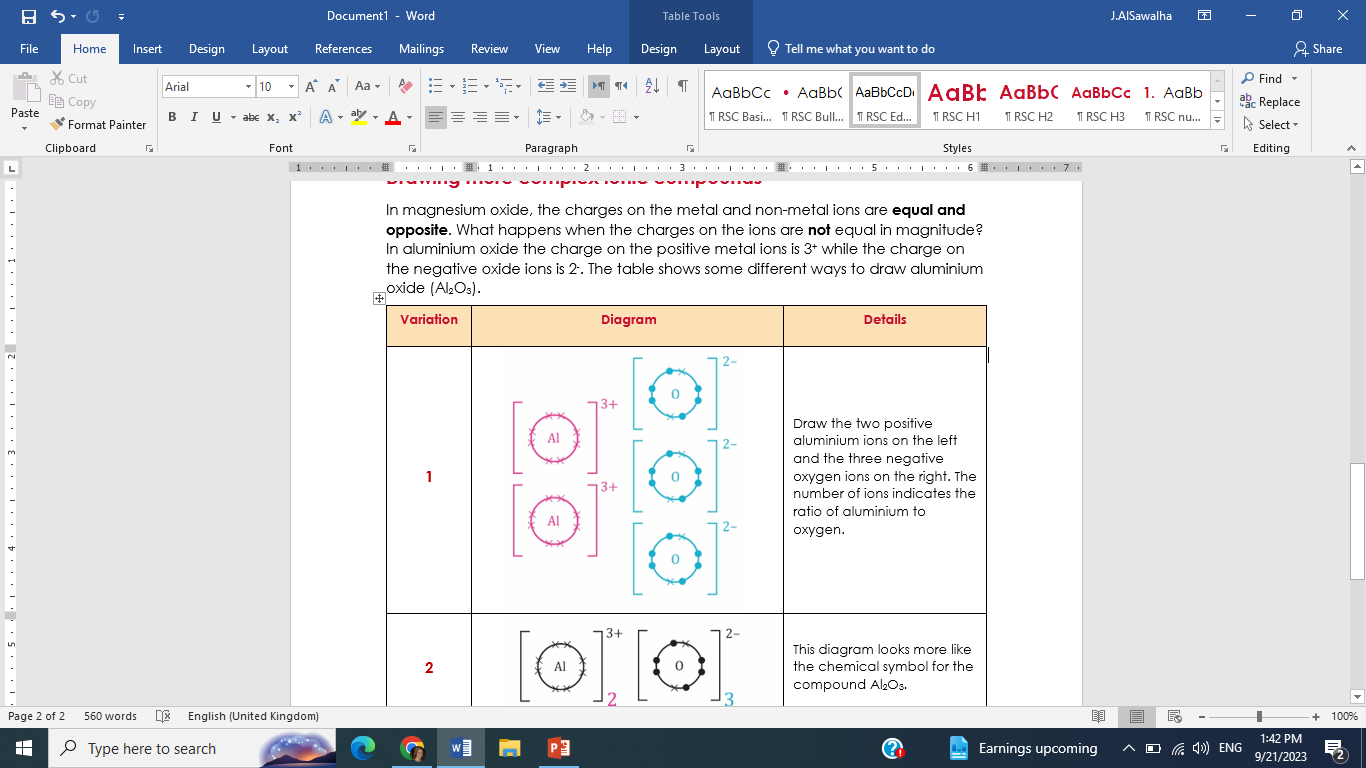 Tips & Tricks
Lorem ipsum dolor sitaselo amet, consectetur.
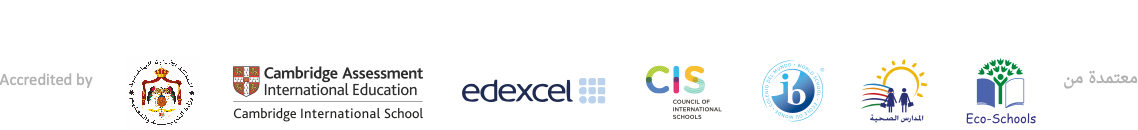 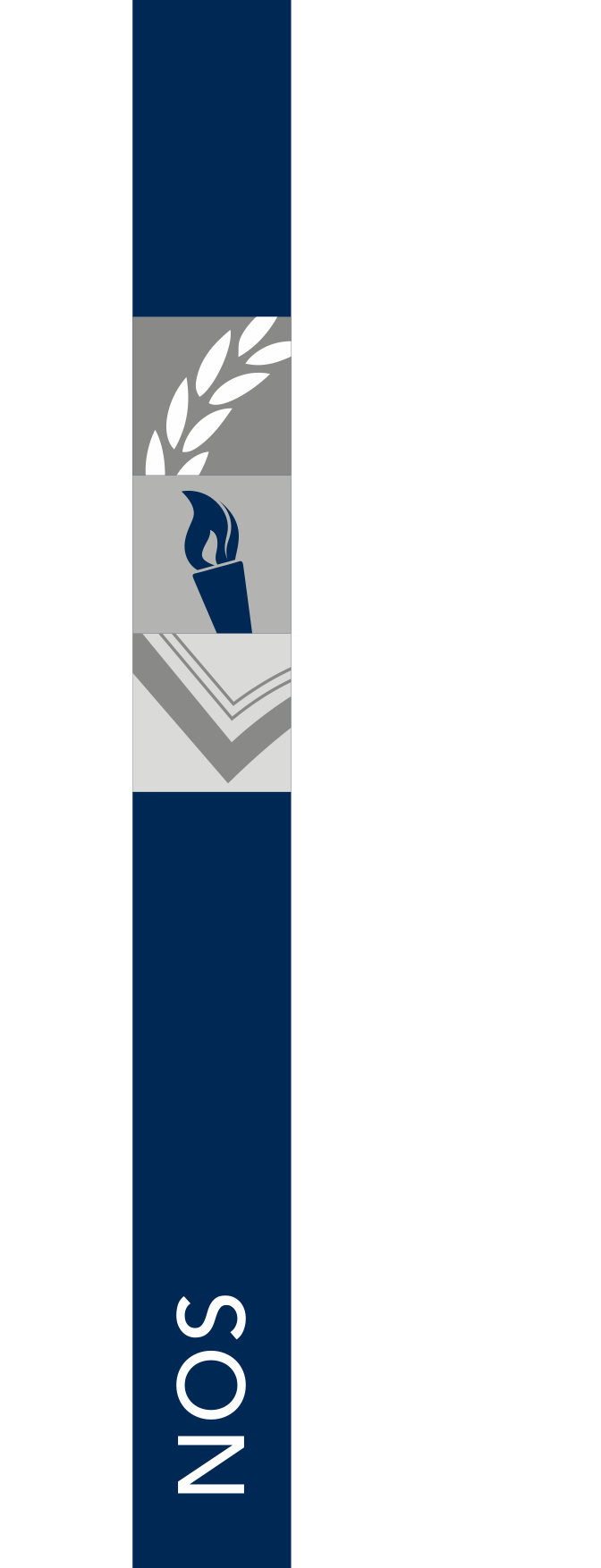 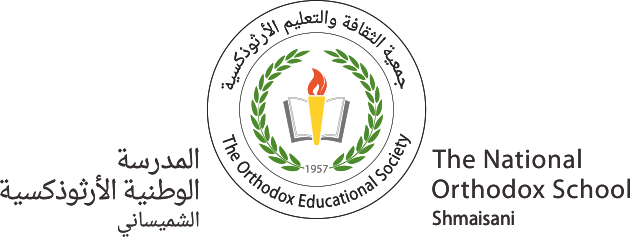 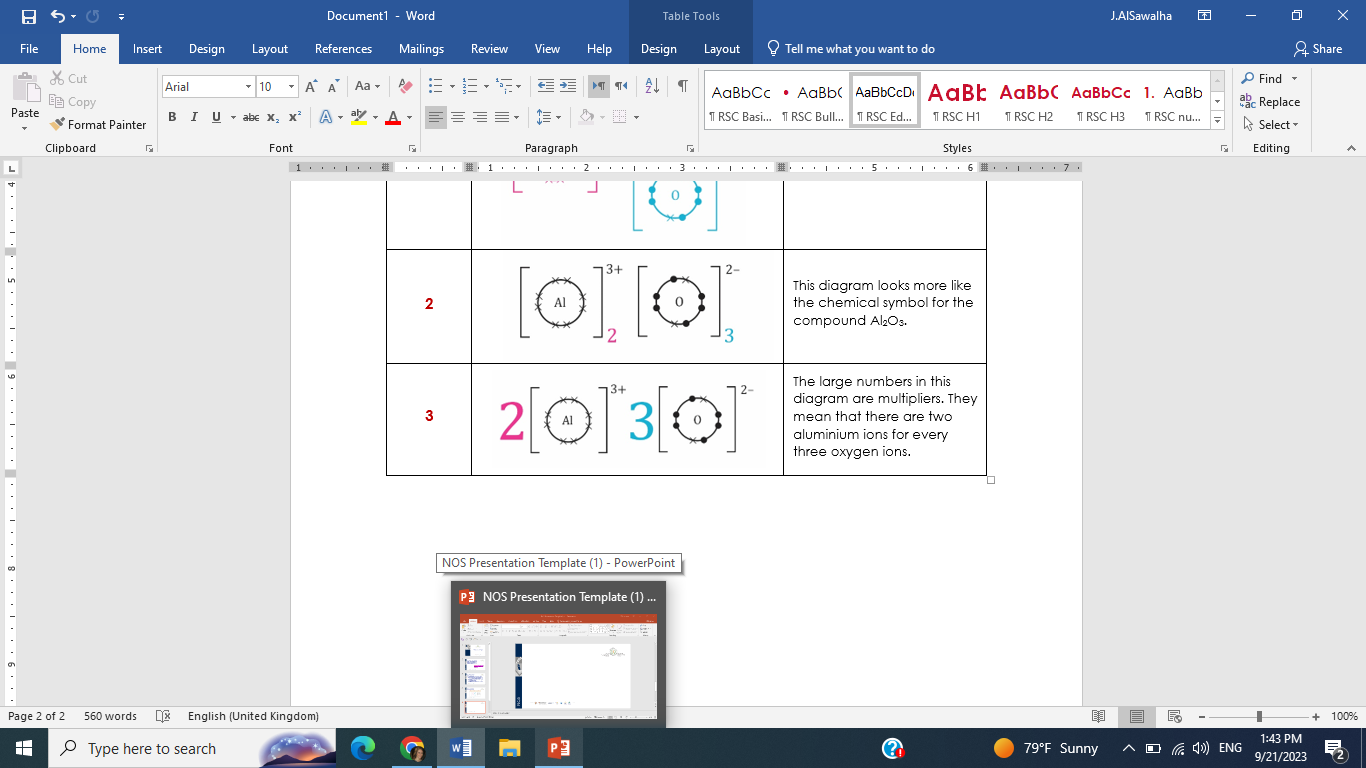 Tips & Tricks
Lorem ipsum dolor sitaselo amet, consectetur.
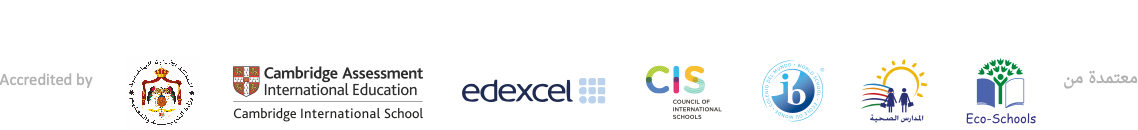 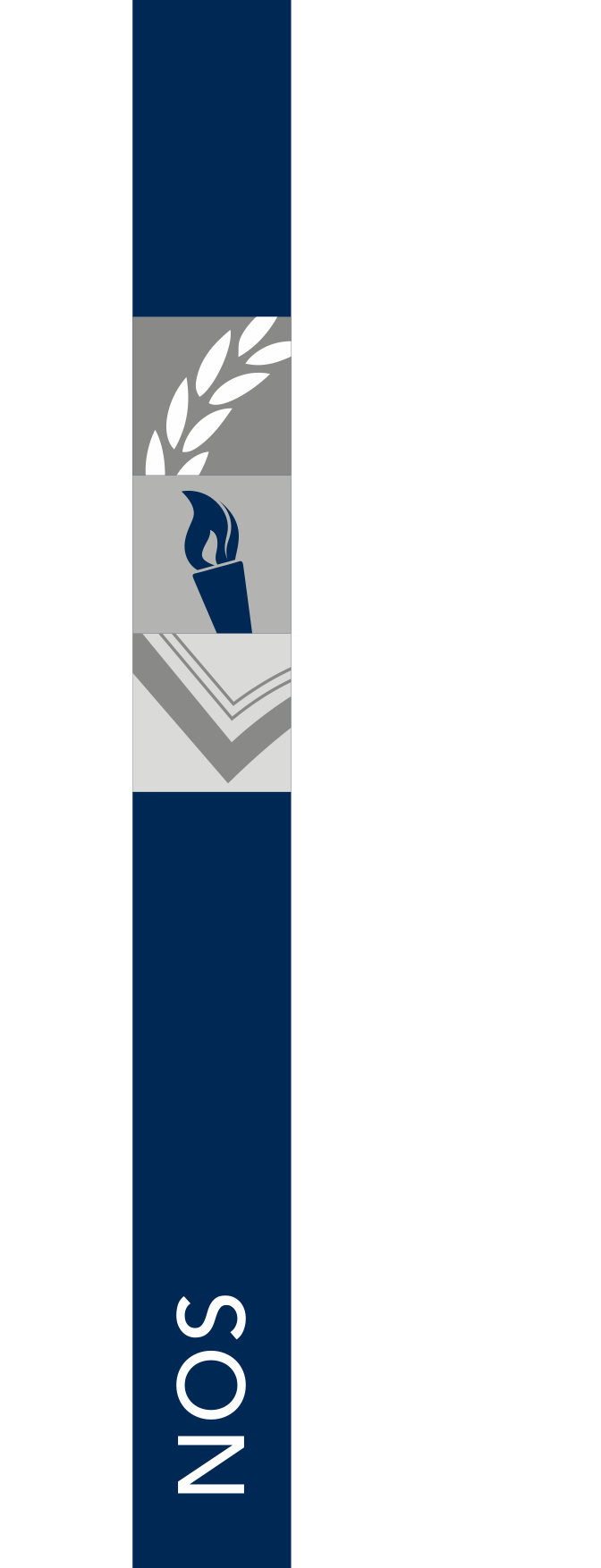 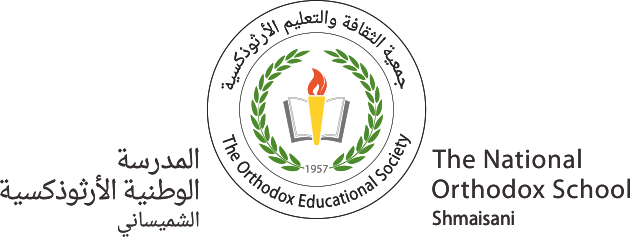 Covalent compounds
Tips & Tricks
Lorem ipsum dolor sitaselo amet, consectetur.
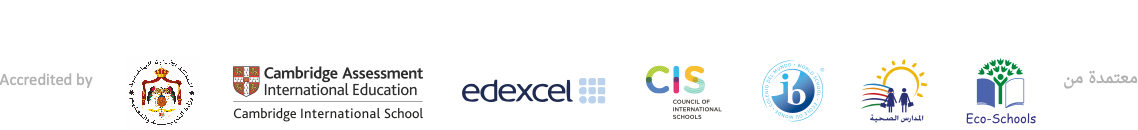 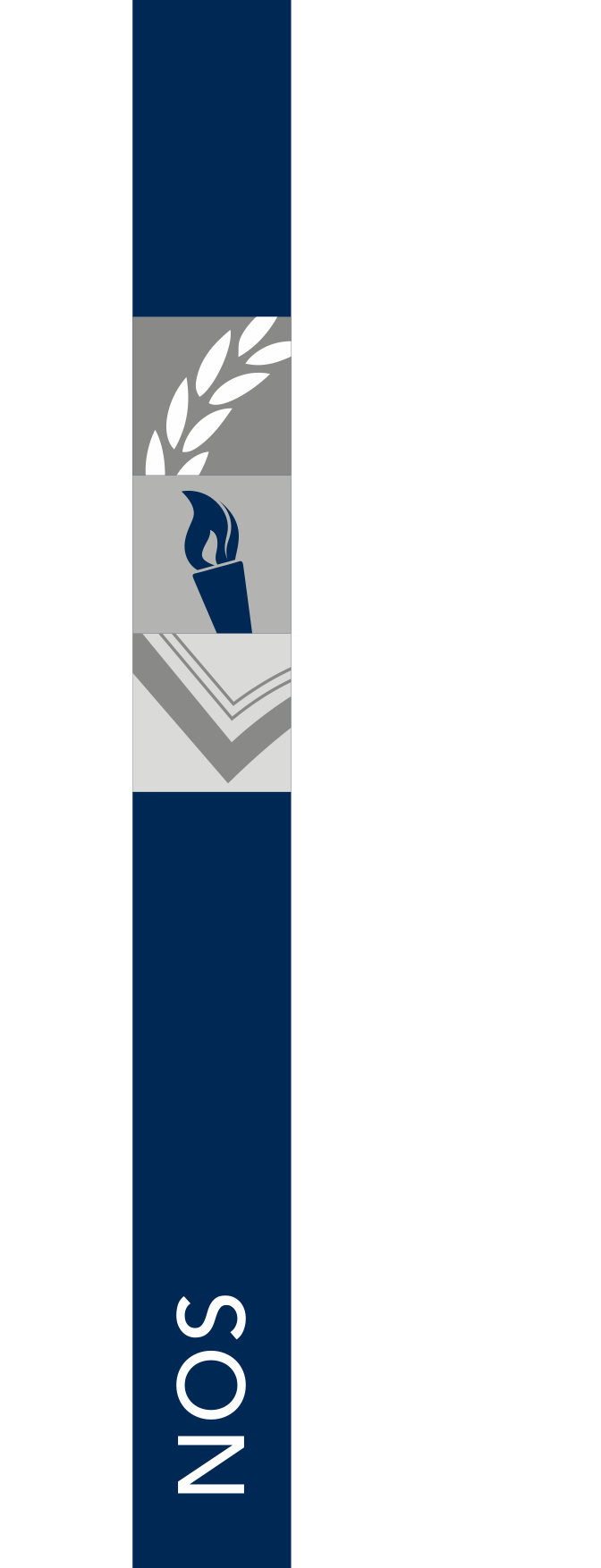 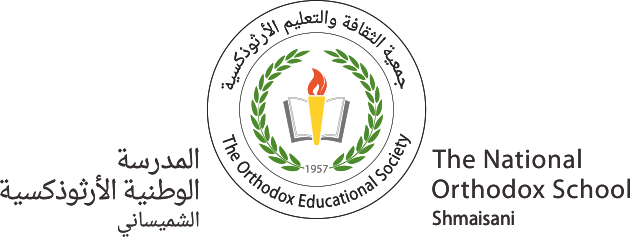 The atoms in covalent compounds will share their outer valence electrons to achieve a noble gas configuration
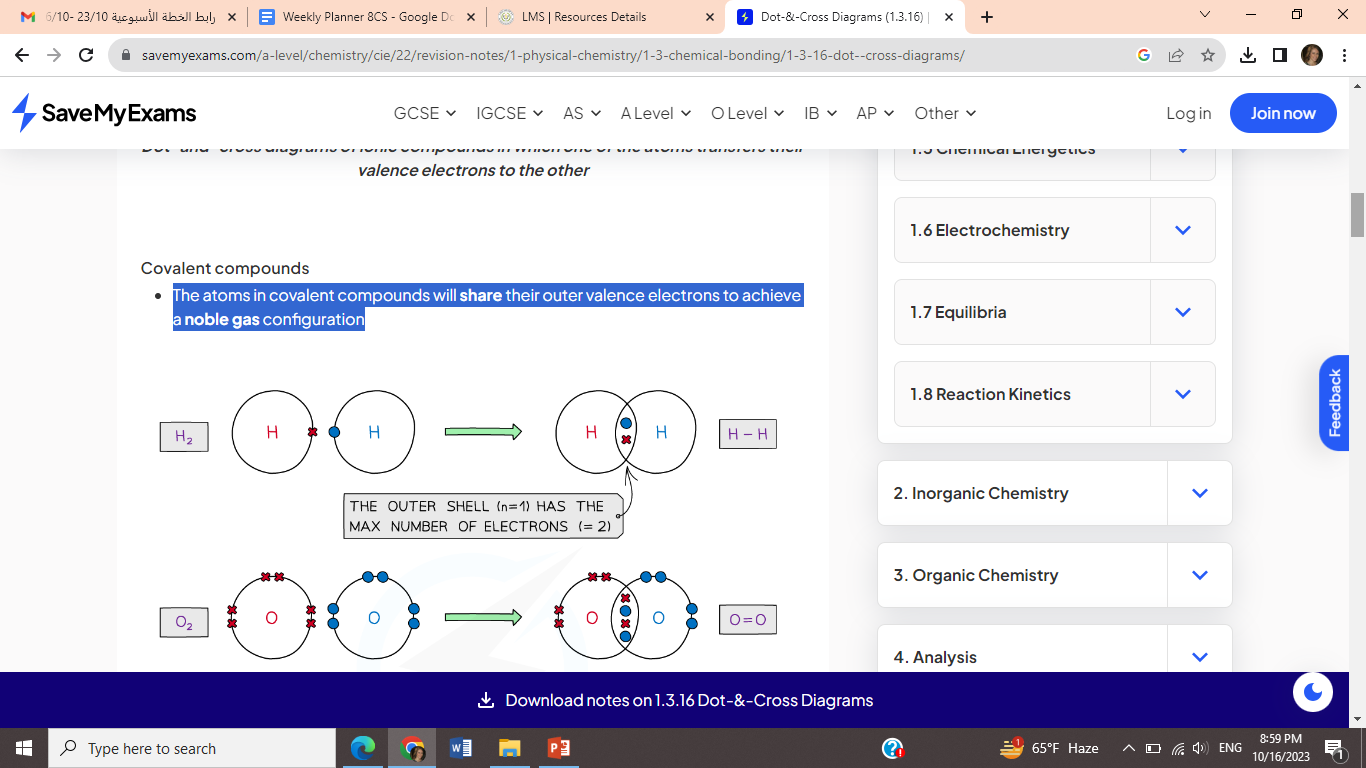 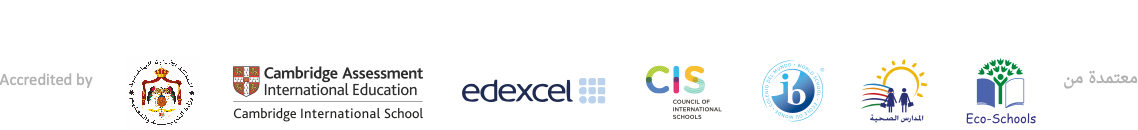 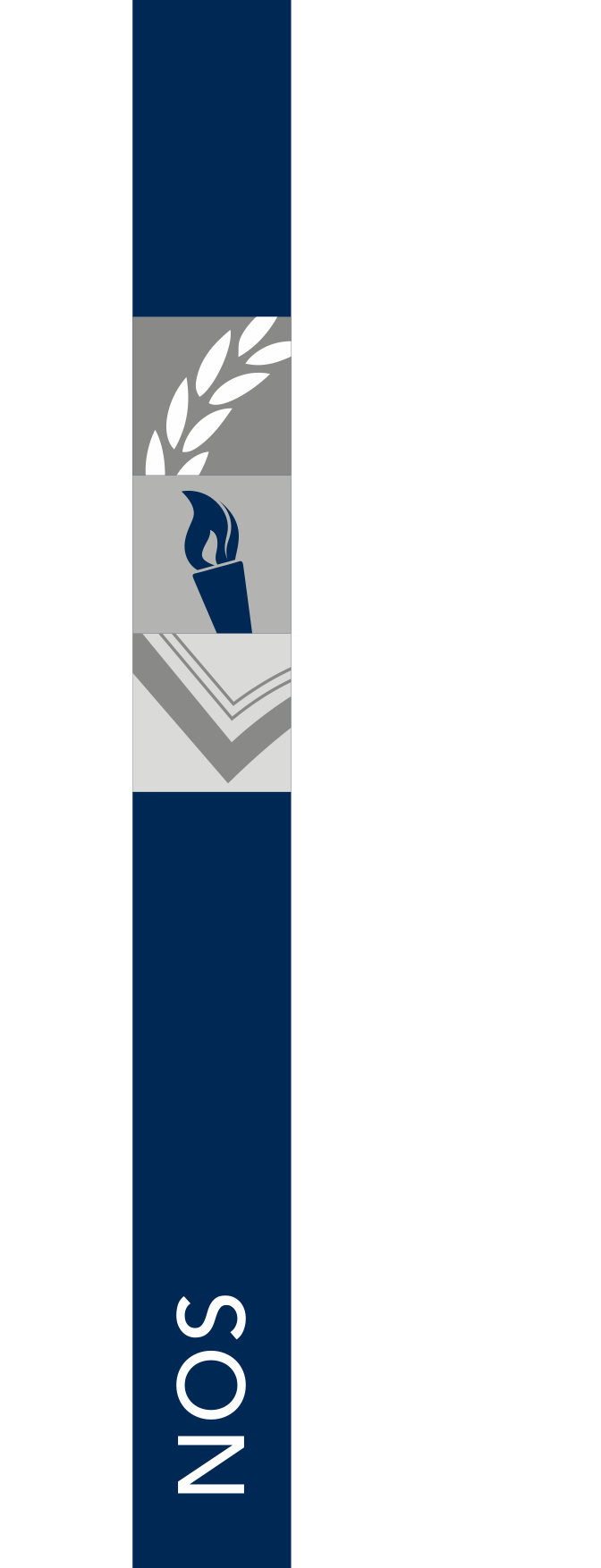 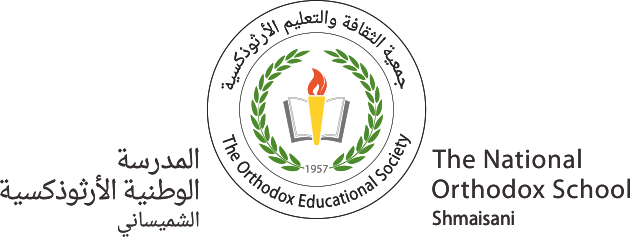 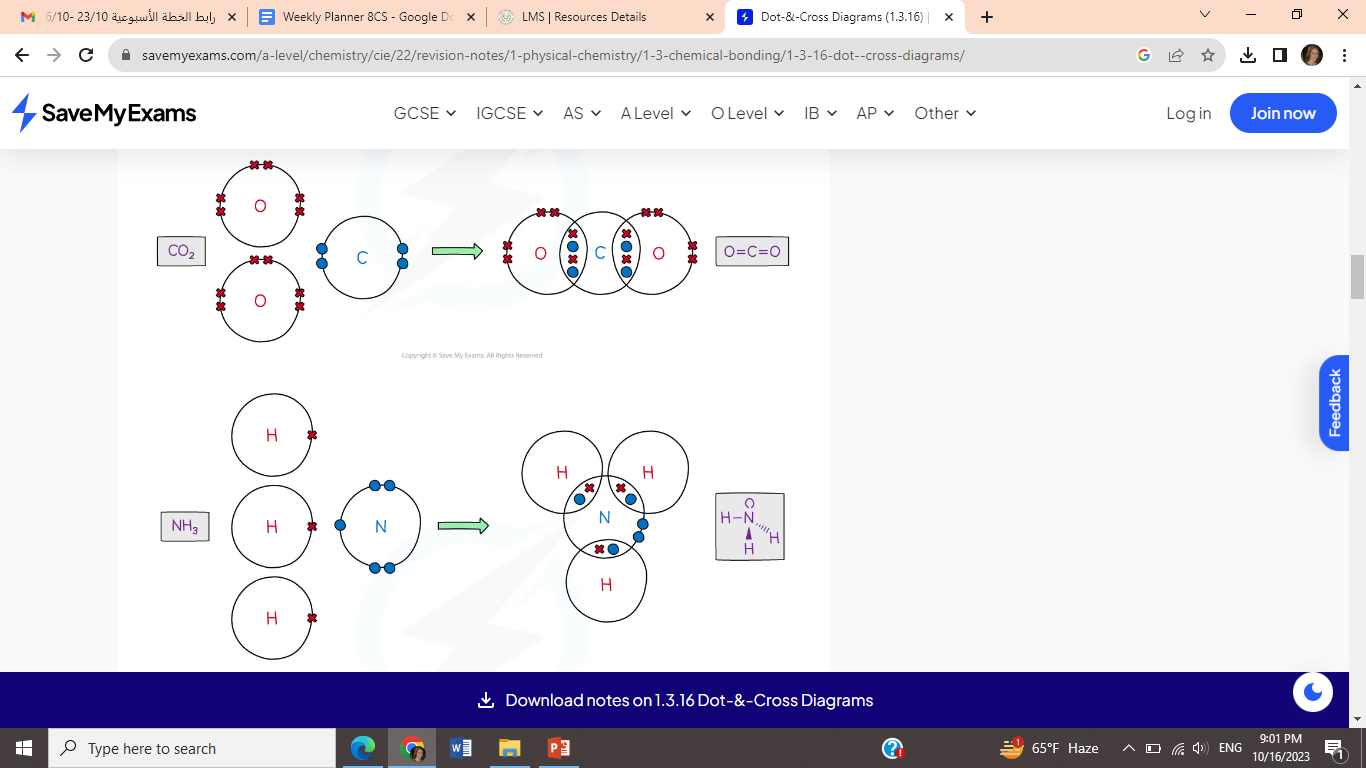 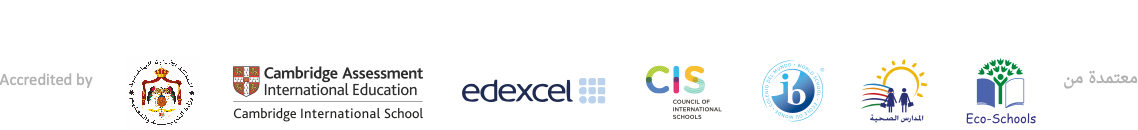 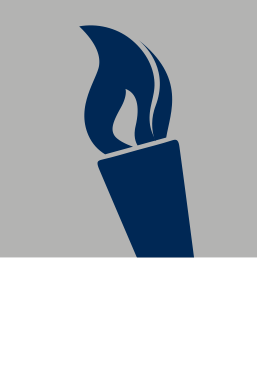 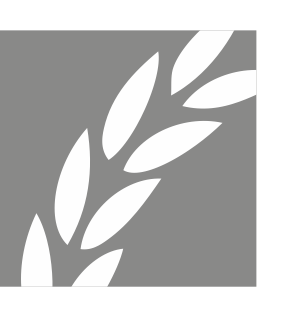 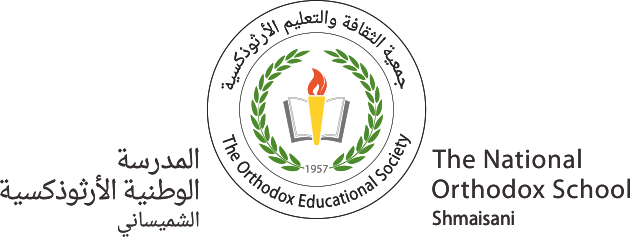 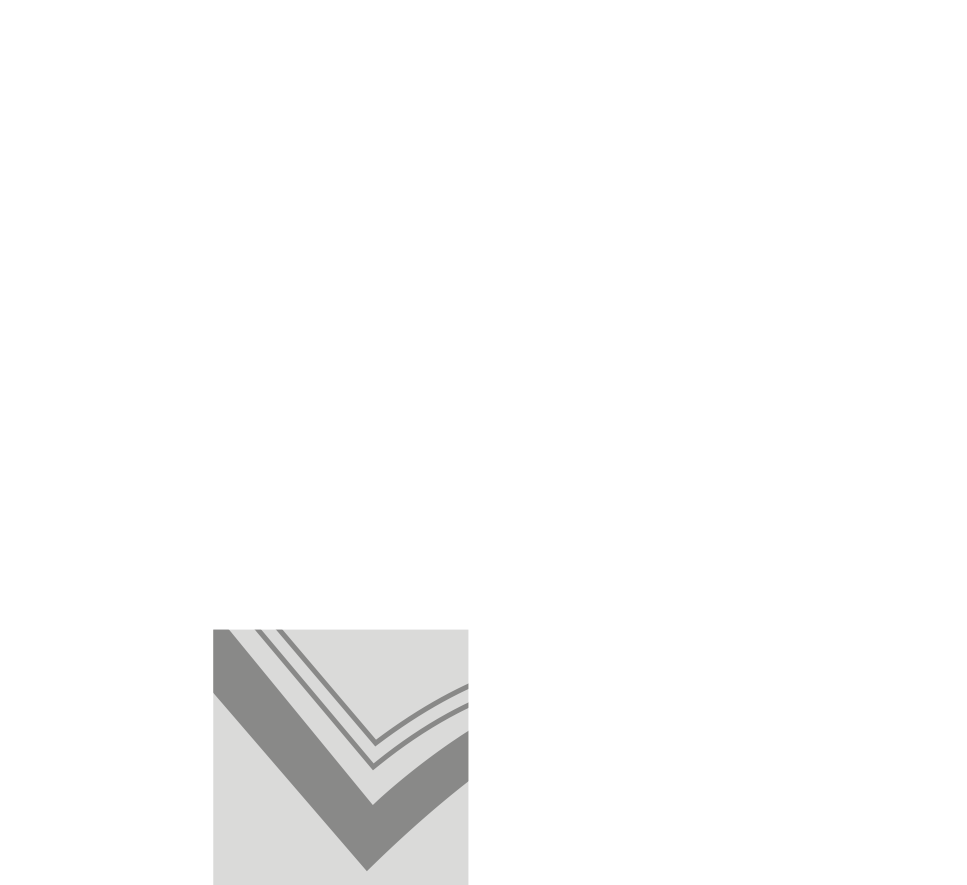 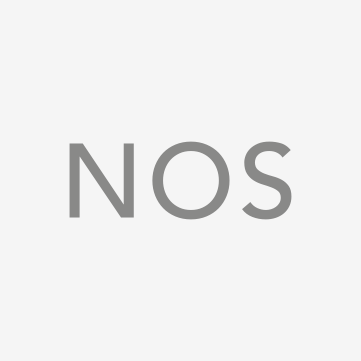 Thank you